Εφηβεια: αναπτυξη της προσωπικοτητας και κοινωνικο-πολιτισμικη αναπτυξη
Τζόκας Χρήστος
Κυριάκος Παναγιώτης
Αναπτυξιακή ψυχολογία
Σταδιο τυπικης νοησης
ΟΡΙΣΜΟΣ
ΤΙ ΕΊΝΑΙ ΤΥΠΙΚΗ ΝΟΗΣΗ ;
Η ικανότητα να συνδυάζουν σχετικές μεταβλητές προκειμένου να ανακαλύψουν τη λύση σε ένα πρόβλημα.
Η ικανότητα να υποθέτουν την επίδραση μιας μεταβλητής σε μια άλλη. 
Η ικανότητα να συνδυάζουν και να διαχωρίζουν μεταβλητές με υποθετικό-παραγωγικό τρόπο
Το στάδιο τυπικής νόησης προϋποθέτει την ικανότητα του ανθρώπου να σχηματίζει, να ελέγχει και να αξιολογεί υποθέσεις, για τον  χειρισμό όχι μόνο των γνωστών, πραγματικών γεγονότων αλλά και αυτών που έρχονται σε αντίθεση με την πραγματικότητα.
ΕΠΕΞΕΡΓΑΣΙΑ ΠΛΗΡΟΦΟΡΙΩΝ
Η γνωστική ανάπτυξη κατά τη διάρκεια της εφηβείας περιλαμβάνει τα εξής:
Πιο αποτελεσματική χρήση των διακριτών βασικών στοιχείων της επεξεργασίας πληροφοριών, όπως της μνήμης, της διατήρησης και της μεταβίβασης των πληροφοριών.

Πιο περίπλοκες στρατηγικές για διαφορετικά είδη επίλυσης προβλημάτων.

 Πιο αποτελεσματικούς τρόπους απόκτησης πληροφοριών και συμβολικής τους αποθήκευσης,

Εκτελεστικές λειτουργίες υψηλότερου βαθμού, όπως ο σχεδιασμός, η λήψη αποφάσεων και η ευελιξία στην επιλογή στρατηγικών από ευρύτερη βάση σεναρίων
ΠΕΔΙΟ ΚΑΙ ΠΕΡΙΕΧΟΜΕΝΟ ΤΗΣ ΣΚΕΨΗΣ
Εξαιτίας των νέων και προηγμένων γνωστικών δεξιοτήτων τους, οι έφηβοι αναπτύσσουν πολύ ευρύτερο πεδίο και μεγαλύτερη περιπλοκότητα στο περιεχόμενο των σκέψεων τους. Η αφηρημένη σκέψη επηρεάζει όχι μόνο τις επιδιώξεις αυτές και τη μελέτη των φυσικών επιστημών και των μαθηματικών, αλλά και το πώς αντιλαμβάνονται οι έφηβοι τον κοινωνικό κόσμο.
ΕΠΙΓΝΩΣΗ ΤΟΥ ΕΑΥΤΟΥ ΚΑΙ ΕΓΩΚΕΝΤΡΙΣΜΟΣ
Οι έφηβοι υποθέτουν ότι οι άλλοι άνθρωποι γοητεύονται από αυτούς, όπως και οι ίδιοι με τον εαυτό τους. Μπορεί να αποτυγχάνουν να διακρίνουν μεταξύ των δικών τους ανησυχιών και εκείνων των άλλων. Το αποτέλεσμα είναι ότι οι έφηβοι τείνουν να καταλήγουν σε βιαστικά συμπεράσματα ως προς τις αντιδράσεις των ανθρώπων γύρω τους και υποθέτουν ότι οι άλλοι θα τους εγκρίνουν ή θα τους επικρίνουν, όπως ακριβώς κάνουν και οι ίδιοι. Συγκεκριμένα, οι έρευνες καταδεικνύουν ότι οι έφηβοι ανησυχούν, πολύ περισσότερο από τα παιδιά μικρότερης ηλικίας, μήπως αποκαλυφθούν στους άλλους οι ανεπάρκειές τους
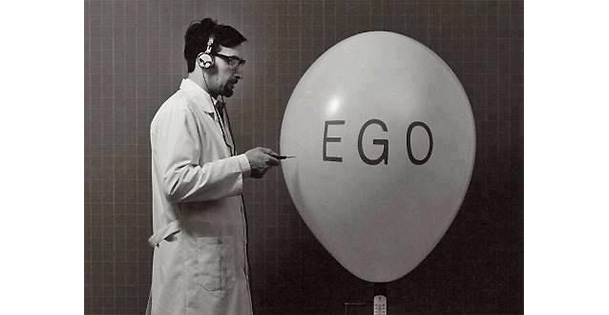 ΕΠΙΓΝΩΣΗ ΤΟΥ ΕΑΥΤΟΥ ΚΑΙ ΕΓΩΚΕΝΤΡΙΣΜΟΣ
Οι έφηβοι υπεραπασχολούνται με τα συναισθήματά τους. Ως μέρος αυτής της παραλλαγής του εγωκεντρισμού, ορισμένοι έφηβοι αναπτύσσουν αυτό που ο David Elkind ονόμασε προσωπικό μύθο, η εντύπωση ότι είναι τόσο ξεχωριστοί που θα έπρεπε να μην υπάγονται στους νόμους της φύσης, ότι τίποτα κακό δεν μπορεί να τους συμβεί και ότι θα ζήσουν για πάντα. Τα συναισθήματα αυτά, ότι είναι άτρωτοι και αθάνατοι, μπορεί να αποτελούν τη βάση της ριψοκίνδυνης συμπεριφοράς η οποία είναι πολύ συνηθισμένη κατά τη διάρκεια της εφηβείας.
ΣΥΝΕΧΗΣ ΗΘΙΚΗ ΑΝΑΠΤΥΞΗ
Καθώς οδεύουν προς την ενηλικίωση, οι έφηβοι αναγκάζονται να έρθουν αντιμέτωποι με πλευρές της ηθικής που δεν είχαν συναντήσει στο παρελθόν. Για παράδειγμα, τώρα που μπορούν να κάνουν σεξ, πρέπει να αποφασίσουν τι σημαίνει γι' αυτούς το σεξ και το αν θα κάνουν σεξ πριν από το γάμο, καθώς και «πόσο θα προχωρήσουν». Πρέπει να αξιολογήσουν συμπεριφορές και στάσεις συνομηλίκων που μπορεί να έχουν εμπλακεί με ναρκωτικά ή συμμορίες. Πρέπει να αποφασίσουν εάν το να έχουν καλή επίδοση στο σχολείο είναι σημαντικό, πώς αισθάνονται για τη συμμετοχή σε μια κοινωνία που αποτιμά την επιτυχία κυρίως σε σχέση με τον πλούτο και την ισχύ.
ΑΝΑΠΤΥΞΙΑΚΟΙ ΣΤΟΧΟΙ ΤΗΣ ΕΦΗΒΕΙΑΣ
Κάθε περίοδος της ζωής συνοδεύεται από αναπτυξιακές προκλήσεις και δυσκολίες που απαιτούν νέες δεξιότητες και τρόπους αντίδρασης. Πολλοί θεωρητικοί επισημαίνουν ότι οι έφηβοι πρέπει να επιτύχουν δύο πολύ σημαντικούς στόχους.
1. Να επιτύχουν αυτονομία και ανεξαρτησία από τους γονείς τους.

2. Να συγκροτήσουν μια ταυτότητα, που σημαίνει να δημιουργήσουν έναν ολοκληρωμένο εαυτό που συνθέτει αρμονικά διαφορετικά στοιχεία της προσωπικότητας.
ΣΥΓΚΡΟΤΗΣΗ ΤΑΥΤΟΤΗΤΑΣ
Ιδανικά, οι έφηβοι ενηλικιώνονται με σταθερή και συνεπή αίσθηση του ποιοι είναι και με ποιον τρόπο προσαρμόζονται στην κοινωνία.
Πριν από την εφηβεία κάποιος αντιλαμβανόταν τον εαυτό του σε σχέση με ποικίλους ρόλους, (φίλος, εχθρός, μαθητής, ποδοσφαιριστής, κιθαρίστας) σε σχέση με τη συμμετοχή σε στενές παρέες, ομάδες ή συμμορίες. Στην εφηβεία οι προηγμένες γνωστικές ικανότητες επιτρέπουν σε κάποιον να αναλύει τους ρόλους του, να αναγνωρίζει τις ασυνέπειες και τις συγκρούσεις και να τις αναδομεί για να συγκροτήσει ταυτότητα. Ορισμένες φορές εγκαταλείπει προηγούμενους ρόλους, άλλες φορές εδραιώνει νέες σχέσεις με τους γονείς, τα αδέλφια και τους συνομηλίκους. Ο Erikson (1968) θεωρούσε το στόχο της συγκρότησης ταυτότητας ως το βασικότερο εμπόδιο που πρέπει να υπερβούν οι έφηβοι προκειμένου να εξασφαλίσουν επιτυχή μετάβαση στην ενηλικίωση.
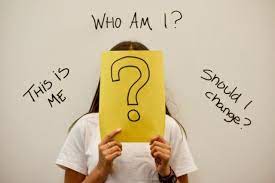 ΕΠΙΔΡΑΣΕΙΣ ΤΑΥΤΟΤΗΤΑΣ
Οι έφηβοι περιστοιχίζονται από ποικιλία περιπεπλεγμένων ρόλων που τους παρέχουν διαφορετικές ομάδες αναφοράς και διαφορετικοί άνθρωποι. Οι ρόλοι αυτοί πρέπει να ενσωματωθούν σε μια προσωπική ταυτότητα και οι ρόλοι που έρχονται σε αντίθεση πρέπει ή να εναρμονιστούν με αυτήν ή να απορριφθούν. Η διαδικασία αυτή είναι ακόμα πιο δύσκολη, όταν υπάρχει σύγκρουση ρόλων (για παράδειγμα, στο να είναι μέλη μιας ομάδας συνομηλίκων που τους αρέσει να διασκεδάζουν και να είναι ταυτόχρονα καλοί μαθητές) ή μεταξύ των σημαντικών άλλων (για παράδειγμα, μεταξύ ενός μεγαλύτερου αδερφού και ενός ερωτικού συντρόφου).
ΠΡΟΤΥΠΑ ΣΥΓΚΡΟΤΗΣΗΣ ΤΗΣ ΤΑΥΤΟΤΗΤΑΣ
Ο James Marcia επέκτεινε τη θεωρία του Erikson και καθόρισε τέσσερις διαφορετικές καταστάσεις ή πρότυπα συγκρότησης ταυτότητας.
ο αποκλεισμός
 η διάχυση
 η αναστολή 
 η επίτευξη συγκρότησης ταυτότητας.
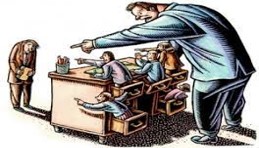 Οι έφηβοι που βρίσκονται σε κατάσταση αποκλεισμού έχουν προβεί σε δεσμεύσεις χωρίς να πάρουν πολλές αποφάσεις . Οι επιλογές έγιναν νωρίς και καθορίστηκαν περισσότερο από γονείς ή δασκάλους παρά από τους ίδιους. Η μετάβασή τους στην ενήλικη ζωή αποτελείται ομαλά και με λίγες συγκρούσεις, αλλά και με περιορισμένο πειραματισμό.
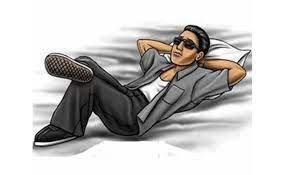 Οι νέοι άνθρωποι που δεν έχουν προβεί σε συγκεκριμένες επιλογές κατευθύνσεων και φαίνεται να έχουν ελάχιστα κίνητρα για να βρουν κατεύθυνση βρίσκονται σε κατάσταση διάχυσης. Δεν έχουν βιώσει κάποια κρίση ούτε έχουν επιλέξει επαγγελματικό ρόλο ή ηθικό κώδικα. Για ορισμένους, ή ζωή περιστρέφεται γύρω από την άμεση ικανοποίηση, άλλοι πειραματίζονται, φαινομενικά τυχαία, με ποικίλες στάσεις και συμπεριφορές .
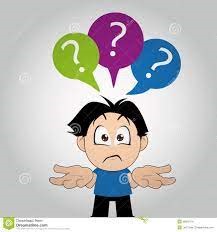 Οι έφηβοι ή οι νεαροί ενήλικοι που βρίσκονται σε κατάσταση αναστολής, βρίσκονται εν μέσω μιας κρίσης ταυτότητας ή μιας περιόδου λήψης και οι αποφάσεις μπορεί να αφορούν επαγγελματικές επιλογές θρησκευτικές πεποιθήσεις ή ηθικές αξίες ή πολιτικές απόψεις. Οι νέοι άνθρωποι που βρίσκονται στη θέση αυτή είναι απορροφημένοι με το να ανακαλύπτουν τον εαυτό τους».
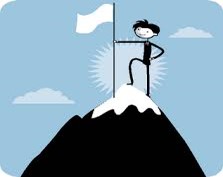 Η επίτευξη συγκρότησης ταυτότητας είναι η κατάσταση που επιτυγχάνεται από άτομα που έχουν περάσει κρίση ταυτότητας και έχουν προβεί σε δεσμεύσεις. Ως αποτέλεσμα, ακολουθούν ένα πλάνο για το επάγγελμα που έχουν επιλέξει και επιχειρούν να ζήσουν τη ζωή τους σύμφωνα με τον ηθικό κώδικα που έχουν οι ίδιοι διαμορφώσει. Η επίτευξη συγκρότησης ταυτότητας θεωρείται η πιο επιθυμητή και η πιο ώριμη κατάσταση.
ΑΛΛΑΓΕΣ ΣΤΗ ΣΥΝΘΕΣΗ ΤΗΣ ΟΙΚΟΓΕΝΕΙΑΣ
Ορισμένοι αναλαμβάνουν επιπρόσθετες υποχρεώσεις. Άλλοι εξωτερικεύουν τα αρνητικά συναισθήματά τους και τις συγκρούσεις και εμπλέκονται σε αντικοινωνική και ανυπάκουη συμπεριφορά. Υπάρχουν και άλλοι που αποστασιοποιούνται από την οικογένεια και επικεντρώνονται σε δραστηριότητες οι οποίες σχετίζονται με συνομηλίκους.
Με ποιον τρόπο αντιδρούν οι έφηβοι στις πιέσεις που σχετίζονται με τις αλλαγές στη σύνθεση της οικογένειάς τους;
Η ΔΥΝΑΜΙΚΗ ΤΗΣ ΟΙΚΟΓΕΝΕΙΑΣ
Ο τρόπος αλληλεπίδρασης των γονέων με τους εφήβους τους επηρεάζει καθοριστικά τη μετάβαση των εφήβων προς την ενηλικίωση.
Έρευνες συστηματικά καταδεικνύουν ότι υπάρχουν πολύ λιγότερες συγκρούσεις μεταξύ των εφήβων και των οικογενειών τους από ό,τι παλαιότερα.
Γενικά στη αρχή της εφηβείας παρατηρούνται περισσότερες συγκρούσεις απ' ότι στο τέλος της.
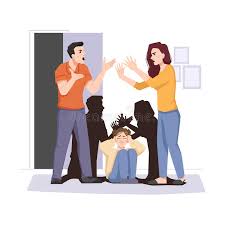 Οι μητΕρες και οι πατΕρες επηρεΑζουν τους εφΗβους με διαφορετικΟ τρΟπο.
Πατέρες
Μητέρες
Ενθαρρύνουν τη γνωστική ανάπτυξη
Συζητούν συχνά απόψεις και  ανησυχίες 
Επιλύουν οικογενειακά προβλήματα
Αλληλεπιδρούν για ζητήματα όπως : 
Υπευθυνότητες στο σπίτι
Σχολικές υποχρεώσεις
Πειθαρχίας εντός και εκτός σπιτιού 
Δραστηριότητες ελεύθερου χρόνου
ΤΥΠΟΙ ΓΟΝΕΙΚΟΤΗΤΑΣ
Οι διαφορετικοί τύποι γονεϊκότητας επηρεάζουν την ψυχική συγκρότηση των παιδιών
Αυστηροί γονείς 
Οι έφηβοι που είχαν αυστηρούς γονείς είναι πιο πιθανό να έχουν φυσιολογική εφηβική συμπεριφορά η οποία χαρακτηρίζεται από υπευθυνότητα και ανεξαρτησία, καθώς και από αποδοχή του εαυτού τους και αυτοέλεγχο.
 Η συναισθηματική ζεστασιά και ο σταθερός έλεγχος που προσφέρεται από τους αυστηρούς γονείς παρέχει ασφάλεια στους περισσότερους εφήβους. 
Οι αυστηροί γονείς, επίσης, λαμβάνουν υπόψη τους την αυξανόμενη γνωστική ικανότητα των εφήβων.
Αυταρχικοί γονείς 
Οι έφηβοι που είχαν αυταρχικούς γονείς. μπορεί να είναι εξαρτημένοι και να βιώνουν ανησυχία στην παρουσία προσώπων εξουσίας ή μπορεί να γίνουν ανυπάκουοι και εύθικτοι.
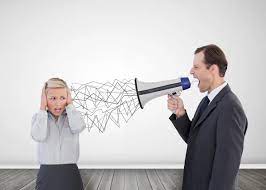 ΦΕΥΓΟΝΤΑΣ ΑΠΟ ΤΟ ΣΠΙΤΙ
Είναι καλύτερο οι οικογένειες να είναι σχετικά ευέλικτες και προσαρμοστικές, αλλά να μην έχουν τόσο χαλαρή δομή ώστε να είναι χαώδεις. Επίσης, οι οικογένειες θα έπρεπε να είναι συνεκτικές αλλά όχι «ασφυκτικές».
Καθώς οι έφηβοι γίνονται ολοένα και πιο ανεξάρτητοι και προετοιμάζονται να φύγουν από το σπίτι, οι προσαρμογές που πρέπει να συντελεστούν δεν είναι εύκολη υπόθεση . Η αυτονομία και η προσωπική διεκδίκηση δεν είναι επιζήμια χαρακτηριστικά, είναι καθοριστικής σημασίας για την ανάπτυξη. Οι ερευνητές έχουν εντοπίσει τρεις διαστάσεις της οικογενειακής λειτουργικότητας που είναι σχετικές με την αυτονομία και τον αποχωρισμό: συνεκτικότητα , προσαρμοστικότητα και ποιότητα επικοινωνίας Κατά τη διάρκεια της διαδικασίας του αποχωρισμού, είναι βοηθητικό οι οικογένειες να έχουν μέτρια αλλά όχι υπερβολικά επίπεδα συνεκτικότητας και προσαρμοστικότητας.
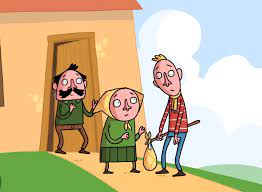 ΕΥΧΑΡΙΣΤΟΥΜΕ